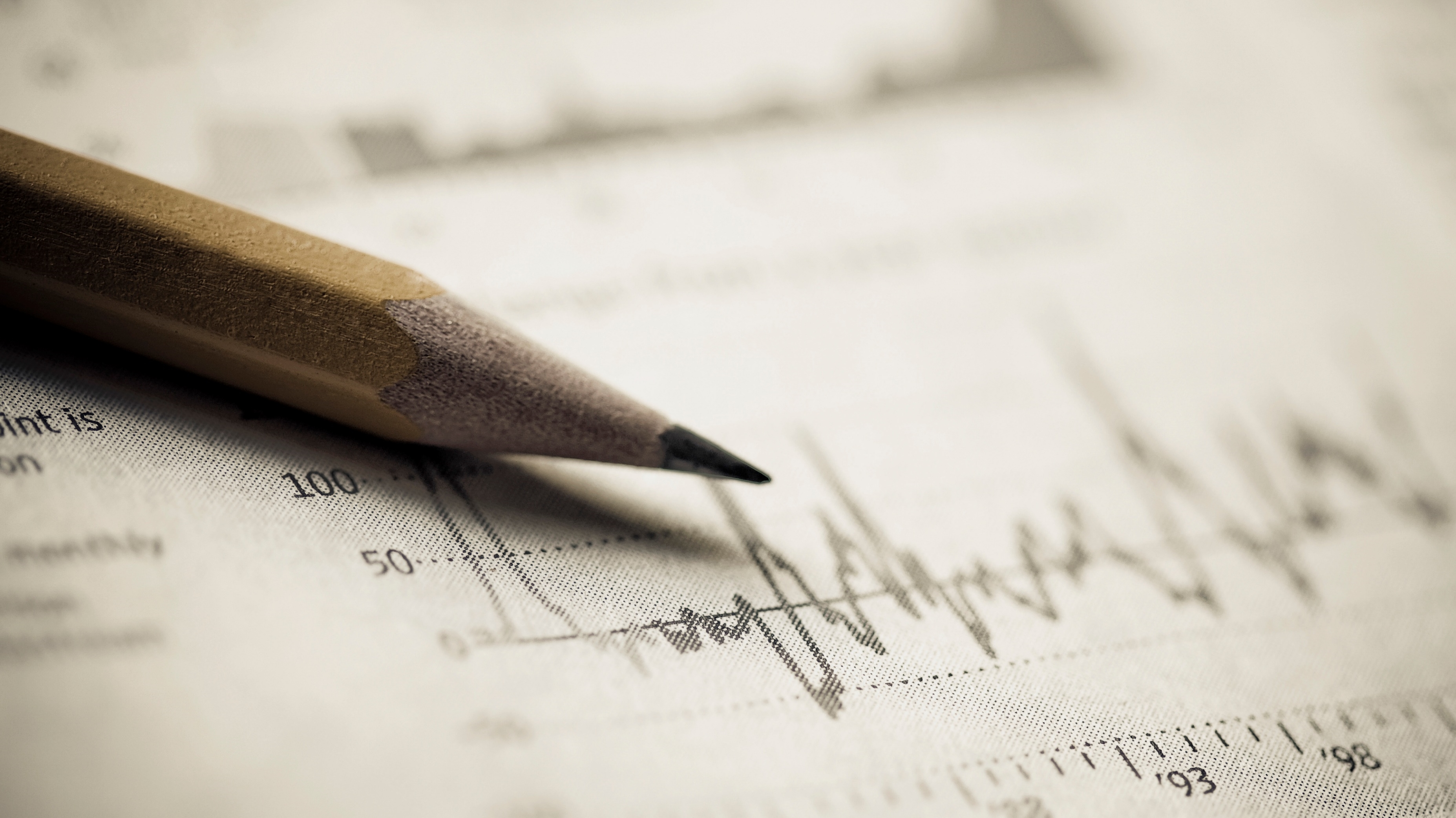 DCA Inspections
Elise Kuvach – Manager
Delores Rowell – Lead
Lori Hayes - Processor
Contact List
Inspection Manager
Elise Kuvach
Email: Elise.Kuvach@dca.ga.gov
Phone: 404-273-3596
Inspection Lead
Delores Rowell
Email: Delores.Rowell@Dca.ga.gov
GHVP Email: GHVP.Inspections@Dca.ga.gov
Ghvp Contact Number: 404-772-7737 (Contact Person: Lori Hayes)
Types of Inspections
Initial Inspections
Inspections done on units that a tenant is moving into or is starting a new contract.

Annual Inspections
Inspections done on units that have been under contract. 

Special Inspections
Inspections that are done at the request of a tenant, landlord or provider. 

QC Inspections
Inspections done as a requirement of HUD to verify if the inspector is inspecting the unit per HQS standards..
Steps for Initial inspections
Initial Inspection: 
	1. Provider sends DCA an email to the GHVP email address requesting an inspection. 

	2. Lori Hayes – enters the RFTA in our system and emails the inspector a copy of the RFTA form to contact 	the landlord 	to schedule an inspection. 

	3. The inspector makes contact with the landlord and schedules the inspection. Contact is made by 	telephone within 24 hours of receiving the form (If received on Friday contact will be made on Monday).  If 	contact cannot be made, the inspector will notify the office and Lori Hayes will contact the provider to see if 	we can get help making contact. 

	4. Once the unit is inspected and receives a pass decision, the inspector emails the GHVP email address and 	from there Lori Hayes emails the provider and the landlord a pass confirmation sheet.  

	5. If the unit fails, the inspector emails the GHVP email address and Lori Hayes emails a copy of the repair 	letter to the provider and the landlord. Once we are notified via email or by phone call to the GHVP 	telephone number that the repairs are completed the inspector will make contact with the landlord to 	schedule the reinspection.
Steps for Annual Inspections
Annual Inspections:

	1. The Provider sends an email to the GHVP email address requesting an annual inspection. 

	2. Once received, the unit is entered into the system, and Lori emails the inspector a copy of the form to 	scheduled an inspection of the unit.  The inspector goes into the system and schedules the inspection at 	least two weeks out to give the landlord and the tenant enough time to receive the appointment letters. 

	3. Once the inspection is scheduled, the inspector emails the GHVP email address and from there Lori 	emails the landlord and the provider a copy of the appointment letter.  If the unit fails, the landlord will 	have 28 days to make the repairs. If for some reason the landlord is not able to make the repairs due to 	weather or an order for a part has been delayed, the landlord should email the GHVP email address and 	request an extension. If approved, the landlord will be granted an additional 30 days to complete the 	repairs. 

	4. If the inspection passes, the inspector will email the GHVP email address and Lori Hayes will email the 	landlord and the provider a pass confirmation sheet.
Steps for Special Inspections
Special inspection:

	1. The provider emails the GHVP email address and Lori Hayes will email the inspector the request for a 	special inspection. 

	2.  The inspector will contact the tenant to schedule the inspection over the phone, if the inspector is 	unable to make contact with the tenant, the inspector will pick a date and letters will be mailed out to 	the tenant and landlord scheduling the inspection. 

	3. If the inspection fails, the inspector will email the GHVP email and Lori Hayes will email the landlord 	and the provider a copy of the repair letter. The landlord will have 28 days to complete the repairs unless 	the repair is a 24 hour repair.
24 Hour Repairs
A Life-threatening (LT) deficiency, as defined by HUD is: 
(1) Gas (natural or liquid petroleum) leak or fumes 
(2) Electrical hazards that could result in shock or fire 
(3) Inoperable or missing smoke detector 
(4) Interior air quality (inoperable or missing carbon monoxide detector, where required) 
(5) Gas/oil fired water heater or heating, ventilation, or cooling system with missing, damaged, improper, or misaligned chimney or venting 
(6) Lack of alternative means of exit in case of fire or blocked egress 
(7) Other interior hazards (missing or damaged fire extinguisher, where required) 
(8) Deteriorated paint surfaces in a unit built before 1978 and to be occupied by a family with a child under 6 years of age 
(9) Any other condition subsequently identified by HUD as life-threatening in a notice published in the Federal Register. 
(10) Any other condition identified by the administering PHA as life-threatening in the PHA’s administrative plan prior to April 18, 2017 (the effective date of the January 18, 2017, implementation notice).
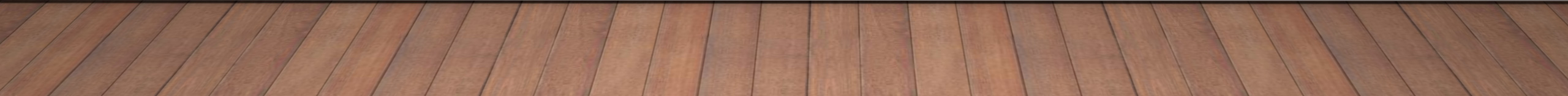 Any condition that jeopardizes the security of the unit.
 Major plumbing leaks or flooding, waterlogged ceiling or floor in imminent danger of falling 
Absence of a working heating system when outside temperature is below 60 degrees Fahrenheit. 
Utilities not in service, including no running hot water 
Conditions that present the imminent possibility of injury 
Obstacles that prevent safe entrance or exit from the unit 
Absence of a functioning toilet, sink and shower.
Gas burners on a stove that do not lite properly. Matches or lighters cannot be used to lite a gas stove.
24 Hour Repairs Per DCA’s Admin Plan
exterior
All porches over 30" must have a railing with balusters spaced no more than 4 inches between balusters. 
The foundation, stairs, handrails, gutters, porches, and walkways are sound and free of hazards and deterioration. 
The unit’s yard is free of trash and debris. 
The main electric entrance cable is in good condition. NOT FRAYED OR DETERIORATED 
There is a handrail for all steps (4 or more), including basement. Including unprotected sides of stairways. 
The chimney and brickwork is free of loose bricks and mortar. 
The paint is not chipping, peeling or cracking (including windows). 
Mobile Homes - Tie downs are properly attached and accessible for inspector.
Any sheds or outdoor buildings must be sound and is free of hazards and deterioration.
Interior
Units are required to have smoke and carbon monoxide detectors on each level of the unit. Carbon monoxide detectors are required in homes that have an attached garage, gas burning appliances and a fireplace.
 All plumbing and drains are free of leaks or clogs and in working order. 
All sinks have proper traps. 
The furnace and hot water heater are operable and in good condition. 
The furnace adequately heats all rooms, including the bathroom. 
All heat vent covers are in place. Pressure relief valve discharge lines on water heater and boiler extend down to within 6" of the floor into drain pan or piped outside of the unit. 
Floors, ceilings, and walls are clean, in good condition, and free of chipping, peeling, and cracking paint. (including trim/woodwork). 
There are lights (operable from each floor level) and handrails for interior stairs (4+ steps), and railings for all open stairways and unprotected heights.
Electrical
All spliced wires are in a "J" box and all "J" boxes, outlets and switches have face plates. (includes basement and attic) 
Each room must have 2 working outlets or 1 outlet and a permanent light. 
All rooms are well-lit and free from electrical hazards. 
All receptacles within 6 feet of sinks (kitchen or bathroom) must be GFI. Receptacles near bathtubs are not acceptable. 
  Electrical hazards:
 Missing or cracked outlet or light switch covers. 
Exposed wires.
Bedrooms
Each bedroom must have two forms of egress, a window and a door. Window if designed to open must do so and remain open on it's own and is capable of locking. 
Each room must have 2 working outlets or 1 outlet and a permanent light fixture. 
  Flooring needs to be present and not deteriorated, soiled or have missing or loose pieces.
 No holes in the wall bigger than 8 ½ * 11. 
No electrical hazards. 
Missing or cracked outlet or light switch covers. 
Exposed wires.
Kitchen
All appliances are in proper working order, including burners and oven / broiler. 
The floor covering (required) is free of tripping hazards or deterioration.
There is adequate space for food storage and preparation, cabinet bottoms can’t be deteriorated
Refrigerator: seals are intact, door handles are secure and does not leak.
GFCI outlets required for all outlets next to kitchen sink. 
Must have a permanent light fixture. 
Must have a kitchen sink, cannot be used as a substitute for a bathroom sink and vice versa.
Bathroom
The bathroom must have a shower or tub. Must have a permanent light fixture. No light fixture within the shower area unless approved for a wet location. 
The sink, toilet, and tub / shower are operable, in good condition, and securely attached. 
There is an operable window or an exhaust fan properly vented to the exterior. 
The floor covering (required) is free of tripping hazards or deterioration. 
There is a privacy curtain or door. 
The bathroom sink must have a p-trap. 
GFCI outlets are required next to bathroom sink.
Basement or Secondary Rooms
The foundation is sound and free of hazards (potential structural collapse or ground water entry). 
There can be no surface water in the basement. 
All windows and doors must have locks and no broken or cracked glass. 
The basement and secondary rooms must be accessible for inspection. 
No electrical hazards present. 
No peeling paint.
General
One window in each room must operate as originally designed. All other windows may be secured shut.
 All windows must lock and be free from broken or cracked glass. 
All windows should form a tight seal when closed. 
Double-hung windows with pulleys present must have sash ropes connected. 
All doors (exterior) lock and form a tight seal when closed. 
All floors with floor covering are free from tripping hazards and deterioration. 
Furnace / water heater vents are properly vented to run slightly upward. 
There cannot be double keyed deadbolt locks on entry doors. No hasp locks on interior doors.
The unit is free of non-vented heating sources.
The unit is free of roaches, bed bugs, fleas, vermin and rodents. 
Windows used for egress cannot be blocked by beds, dressers, clothes, desk, etc.
Questions?Thank you for you time.